Use the space bar to advance slides and activate the audio on each slide
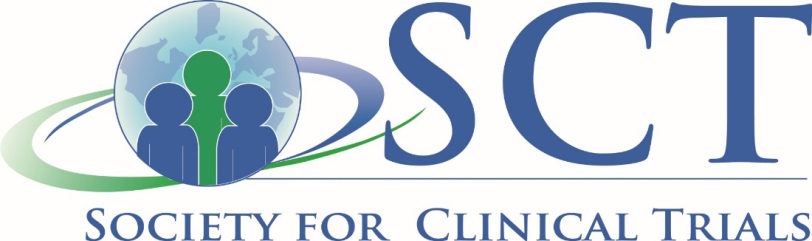 Successful Implementation of a Novel Trial Design in a Palliative Care Population
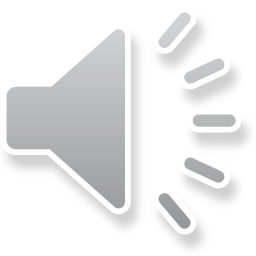 Kathryn B. Arnold, MS

SWOG Statistics and Data Management Center
Fred Hutchinson Cancer Research Center
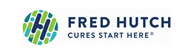 [Speaker Notes: My name is Katie Arnold. I am a statistician with the SWOG Statistics and Data Management Center, based at the Fred Hutchinson Cancer Research Center. This presentation, Successful Implementation of a Novel Trial Design in a Palliative Care Population, will discuss the challenges and lessons learned from SWOG’s first clinical trial in a palliative care population.]
Disclosures
None
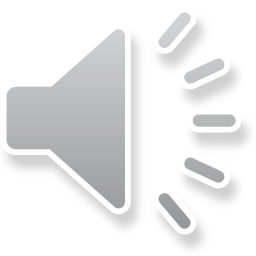 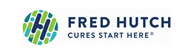 [Speaker Notes: I have no disclosures.]
Burden of MBO
Malignant Bowel Obstruction (MBO): bowel obstruction due to cancer
Affects 3%-15% of advanced cancer patients
Most common in colorectal and ovarian cancers
Painful and distressing condition
3 month median survival after diagnosis
Two very different usual care options
Surgery to alleviate blockage
Established non-surgical (medicine-based) palliative care
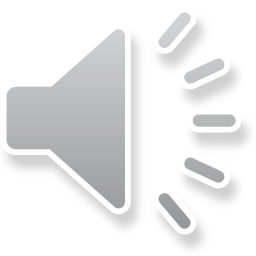 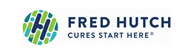 [Speaker Notes: Malignant bowel obstructions, or MBOs, affect up to 15% of advanced cancer patients and are most common in ovarian and colorectal cancers.  

MBOs are painful and very distressing, leaving patients unable to eat and often involving long hospital stays. An MBO may be a signal that the end of life is near, with a median survival of 3 months after diagnosis.

MBO treatment falls into two modalities: surgery to alleviate the blockage or medicine-based palliative care.]
Improving MBO Care
Sometimes emergency surgery or hospice are only treatment options
There are many clinical scenarios when an operation is unlikely to benefit the patient
Non-surgical palliative care can help avoid an operation
Must also consider patient quality of life and patient goals for care
Can we test which treatment strategy is optimal for MBO patients?
Surgery
Non-surgical palliative care
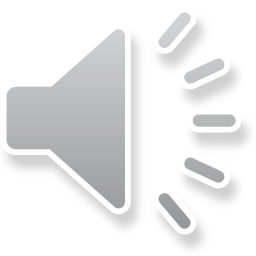 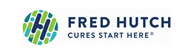 [Speaker Notes: In emergency situations, surgery may be clearly indicated or the patient may enter hospice care.

In non-emergency settings, the optimal treatment for patients with an MBO is often unclear. The patient’s care team must use experience, intuition and patient preferences to determine if surgical or medical management is better. 

Also, the patient’s quality of life and their goals for care must be considered.

So then, how can we evaluate which treatment strategy is best for MBO, surgery or non-surgical palliative care, in a way that is meaningful to patients?]
S1316 Design
Primary Study Objective
To assess the quality of life outcome of the number of days alive and outside of the hospital within the first 91 days (13 weeks) after registration, for patients with malignant bowel obstruction who receive surgical intervention as compared to non-surgical intervention
Study Design
Observational cohort where patients choose treatment
Small randomized component
Include both groups in the primary analysis
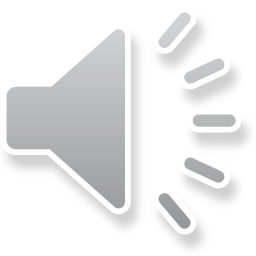 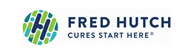 [Speaker Notes: Conducting clinical trials in a palliative care population presents challenges that differ significantly from trials where curative interventions are evaluated. 
In advanced cancer patients who present with MBOs, there is very limited evidence for guiding decisions between medical or surgical management for many patients. 
A randomized clinical trial provides the only guarantee of a valid comparison, but introducing a clinical trial into the palliative care setting presents many obstacles. 

In SWOG S1316, we seek to learn which mode of treatment provides better outcomes for patients as measured through a quality of life endpoint: number of days alive and out of the hospital. 
It is a hybrid-design clinical trial involving both a small randomized trial and a parallel patient choice component; both groups are included in the primary analysis. 
The study also includes quality of life and dietary assessments tailored to the palliative care setting.

Quality of Life is a well-established concept in clinical trials but in palliative care, it takes on the primary role.  
In this study, the primary endpoint is defined to directly address the patient’s interest—staying out of the hospital.  
Other QOL aspects such as ability to eat are also of value.]
S1316 Design
Surgery (50%)
Consents to randomization 
N=55
Inference will be based on assigned treatment:
Randomized component will use randomized treatment (intent to treat)
Non-randomized component will use initially chosen treatment (pseudo-intent to treat)
Non-surgical management (50%)
Meets all 
eligibility 
requirements N=220
Surgery N=65
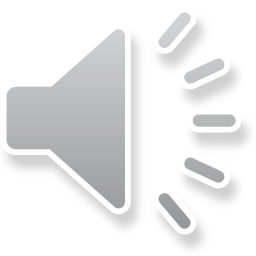 Consents to non-randomized treatment (patient choice)
N=165
Non-surgical management 
N=100
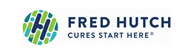 [Speaker Notes: This is the study schema. 

Comparing medical and surgical treatment options requires a randomized trial design to assure unbiased results. However, as SWOG’s first venture into this patient population, we were uncertain of the feasibility of recruitment for a full-scale randomized trial.  We also felt that the likely very subjective nature of a patient and/or provider choice in this setting would make an observational study on its own unreliable.  To initiate a multi-center trial in a population historically outside of SWOG’s usual reach, we proposed a hybrid design incorporating a pilot randomized trial and a parallel, patient choice component with analytic methods motivated by prior studies combining randomized trials and observational studies.

I will describe the implications and challenges of this design for accrual and data collection as well as our approaches to addressing them.]
S1316 Accrual Challenges
Some sites slow to receive IRB approval or decided not to join trial
Obstructions caused by non-GI, non-ovarian tumors (lung, breast, lymphoma)
Difficulty obtaining somatostatin-analogue
Patients present after hours or on weekends, not during regularly scheduled clinic visits
Clinician buy-in
Long-standing notions regarding end-of-life cancer treatment
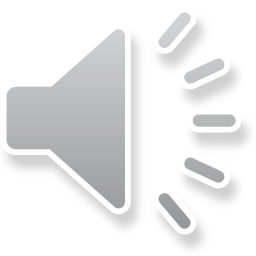 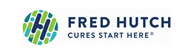 [Speaker Notes: This study faced multiple accrual challenges.

The number of accruing sites was very limited initially, so these delays were concerning
Patients presented with non-eligible cancers.
3.  Initially somatostatin analogues were a required treatment for the non-surgical arms, but there was a shortage early in the trial
4. Due to when patients present with MBOs, that is, at the Emergency Department and/or after hours, the staff who were aware of the study were not always present, resulting in delays for evaluating patient eligibility. Additionally, staff authorized to register patients generally were not present after hours, and study timelines were very short.
5.  Clinicians were not on board with the premise of the study, especially with respect to palliative surgery
6.  Finally, clinicians had their own beliefs regarding end-of-life cancer care]
S1316 Accrual Solutions
Added sites beyond the original six
All GI/alimentary tract and ovarian cancers included
Changed somatostatin-analogue to recommended, not required
Allowed for eligible non-randomized patients presenting after hours/weekends to be registered by phone
Ongoing provider education on the potential benefits of surgical palliative care
Engaging medical oncologists, primary care providers and palliative care physicians in true multidisciplinary conversations
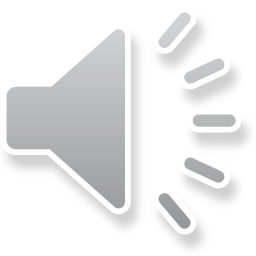 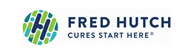 [Speaker Notes: Most of our solutions to these issues were straightforward. 

We added more sites
We did not change this eligibility criterion – the specific population under study must be clearly defined
And (4) Be flexible
(5) Provider education, was extremely important to facilitating accrual, as was (6), having these various stakeholders on board. 
Clinicians will not register patients to a study they don’t believe in, so good communication and training among all clinicians throughout the trial boosted accrual.]
S1316 Randomization Challenges
Provider bias: slow buy-in from surgeons and oncologists
Patient bias: clear preference for operative or non-operative intervention
Delay in surgical consults
Patients admitted to services without Surgical Oncology evaluation
Delay in deciding appropriate for study
Regulatory hurdles for including Latin American sites
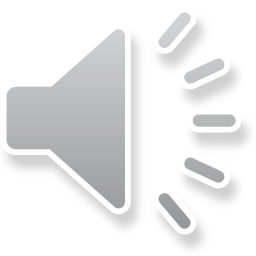 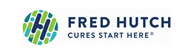 [Speaker Notes: Randomization was the greatest accrual challenge. While the observational cohort accrued slowly but consistently, randomizations seemed stalled.

Providers were not convinced that they should randomize patients in this setting
Patients sometimes had clear preferences and were unwilling to randomize
Staff who were aware of the study were not always present, and internal site procedures in routing patients could result in delays for evaluating patient eligibility. While this is not strictly limited to randomizations, delays were a source of bias against randomization.
4. Having the Latin American sites join a US-based SWOG study was new territory for everyone involved. While our partner sites in Latin America assured us they could randomize patients, the regulatory hurdles greatly delayed their participation.]
S1316 Randomization Solutions
Successful investigators mentored other investigators
Investigators took as much time as needed to develop a relationship with participants and to explain the study
Eligible when evaluated by surgical team familiar with S1316 (not necessarily when admitted or consulted)
Persistence, patience: all Latin America sites joined study and accrued
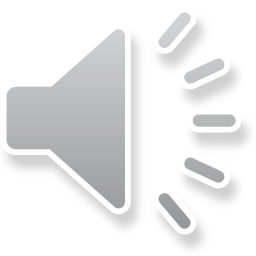 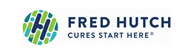 [Speaker Notes: We did find ways to mitigate the randomization challenges.

Investigators who successfully randomized patients mentored other investigators, eventually writing a paper about their experience. (the reference is included at the end of this slideshow)
The investigators learned that a time-intensive investment in the patient relationship was key to randomizing.
We allowed some flexibility to the tight study timelines to allow for patient flow at the hospitals
We had to be persistent and patient – all Latin American sites eventually joined the study and randomized patients]
S1316 Data Collection Challenges
Follow-up: cannot require patients to come to clinic for regularly scheduled study visits
Data collection may be burdensome to palliative care patients: patients may be near end of life and not want to talk with study staff
Hospitalizations (primary endpoint) may be at an institution other than the one participating in the study
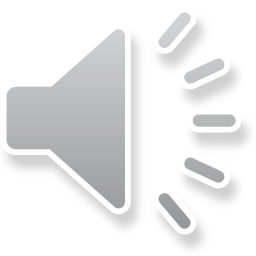 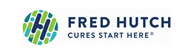 [Speaker Notes: Data collection on S1316 presented unique challenges due to the palliative care setting, and data collection had to be consistent across all arms.

Patients did not have regularly scheduled clinic or study visits at the sites, so data collection could not happen there
We didn’t want to burden patients with excessive data collection
Hospitalizations, critical for evaluating the primary endpoint, may not happen at the registering site]
S1316 Data Collection Solutions
Follow-up data collection was done entirely by telephone
Patients could designate another person to speak to study staff on their behalf, or request passive follow-up only
Patient authorized a Release of Information (ROI) at registration. Patient or designee told staff about any hospitalizations, and site staff could use the ROI to obtain further information
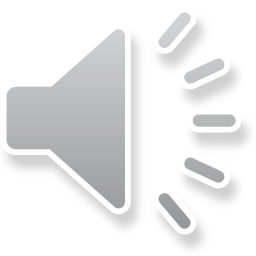 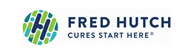 [Speaker Notes: To overcome these potential issues, we designed the study to allow flexibility for benefit of the patient.

All follow-up data collection was conducted over the phone.
Patients didn’t even have to talk to site staff during these phone calls; they could designate someone else to respond on their behalf
Finally, an ROI obtained at registration allowed site staff to obtain outside hospitalization dates.]
S1316 Lessons Learned
Be flexible 
Adapt quickly and appropriately
Important to have site PIs who are dedicated to the study (“believers”)
Critical to have a multidisciplinary set of stakeholders on board
Site investigators must have close relationship, good communication with coordinator teams
Regular communication between Study Team, site investigators, and coordinators
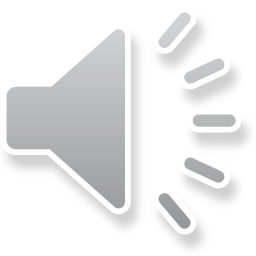 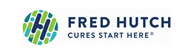 [Speaker Notes: And what did we learn from all this?

First, be flexible and willing to respond appropriately to setbacks.

Find study champions who are willing to mentor others.

Engage appropriate stakeholders.

Good communication is key, between site investigators and their site teams, and between the study team and the site investigators.]
S1316 Lessons Learned
Periodic "refresher course" for relevant parties involved in caring for/screening these patients
Effectively communicating difficult topics without bias improves with experience
Consider what is important to patients in the palliative care setting and meet them where they are
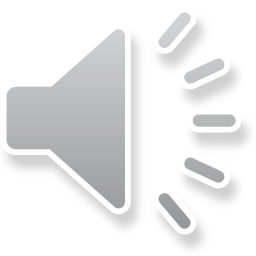 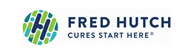 [Speaker Notes: Periodic training is helpful to keep everyone engaged.

Practice really does improve communication skills.

Finally, in this palliative care setting, meeting the patients where they are, and considering their needs from the beginning, was critical.


To summarize the lessons we learned over the course of this study: be flexible, engage in good communication, and take the time to build relationships. These three principles enabled SWOG’s first study in a palliative care setting to successfully accrue.]
Questions?
Contact Katie Arnold at karnold@fredhutch.org
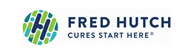 [Speaker Notes: Please direct any questions to me.]
Acknowledgements
Funding 
Agency for Healthcare Research and Quality (R01 HS021491, “Prospective Comparative Effectiveness Trial for Malignant Bowel Obstruction”)
National Cancer Institute, Division of Cancer Prevention, NCORP Research Base UG1 CA189974 (SWOG S1316, “Prospective Comparative Effectiveness Trial for Malignant Bowel Obstruction”)
Robert S. Krouse, M.D., F.A.C.S.
Jeremiah Lee Deneve, D.O.
Gary Deutsch, M.D., M.P.H.
Virginia Sun, R.N., Ph.D.
Garnet Anderson, Ph.D.
Roxanne Topacio
Mary Wagner
Octavio Bojorquez
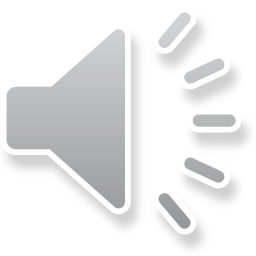 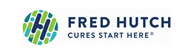 [Speaker Notes: I would like to acknowledge the study team, listed here. Drs. Krouse and Deneve are the Study Chairs.

S1316 received funding from AHRQ and the NCI.]
References
ClinicalTrials.gov Identifier for S1316: NCT02270450
Krouse RS, McCahill LE, Easson AM, Dunn GP. When the sun can set on an unoperated bowel obstruction: management of malignant bowel obstruction. J Am Coll Surg. 2002;195(1):117-128. doi:10.1016/s1072-7515(02)01223-1 
Deutsch GB, Deneve JL, Al-Kasspooles M, Nfonsam VN, Gunderson CC, Secord A, Rodgers P, Hendren S, Silberfein EJ, Grant M, Sloan J, Sun V, Arnold KB, Anderson G, Krouse RS. Intellectual Equipoise and Challenges Accruing Patients with Advanced Cancer to a Trial Randomizing to Surgical or Non-Surgical Management (SWOG S1316). Am J Hosp Pall Med 2020 Jan;37(1):12-18. PMID:31122027 PMCID:6868288
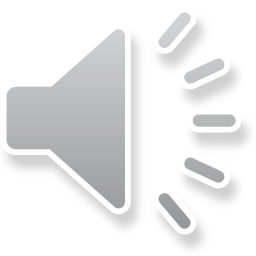 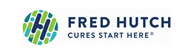 [Speaker Notes: Selected references are listed here, including the clinicaltrials.gov listing for S1316 and two relevant publications.]